МУНИЦИПАЛЬНОЕ БЮДЖЕТНОЕ ОБЩЕОБРАЗОВАТЕЛЬНОЕ УЧРЕЖДЕНИЕ «Средняя школа № 16 города Евпатории республики Крым»Использование Здоровьесберегающих технологий на уроках в начальной школе.
Подготовила: 
 Кравченко Татьяна Владимировна, 
учитель начальных классов
Евпатория 2020
«Забота о здоровье ребёнка -  это прежде всего забота о гармоничной полноте всех физических и духовных сил, и венцом этой гармонии является радость творчества».                              
                     		
				В.А. Сухомлинский
Здоровье
- это состояние полного физического, психического и социального благополучия, а не просто отсутствие болезней или  физических дефектов.
Здоровьесберегающие технологии
- это система мер, включающая  взаимосвязь и взаимодействие всех факторов образовательной среды, направленных на сохранение здоровья ребенка на всех этапах его обучения и развития.
Задачи здоровьесбережения:
создание адекватных условий для развития, обучения, оздоровления детей;
сохранение здоровья детей и повышение двигательной активности и умственной работоспособности; 
создание положительного эмоцио-нального настроя и снятие психо-эмоционального напряжения.
Виды здоровьесберегающих педагогических технологий:
технологии сохранения и стимулирования здоровья;

технологии обучения здоровому образу жизни;

коррекционные технологии.
Технологии сохранения и стимулирования здоровья :
Гимнастика пальчиковая
Гимнастика для глаз
Гимнастика дыхательная
Организация работы в режиме смены поз
Динамические паузы
Подвижные и спортивные игры
Релаксация
Технологии сохранения и стимулирования здоровья :
Гимнастика пальчиковая
Гимнастика для глаз
Гимнастика дыхательная
Организация работы в режиме смены поз
Динамические паузы
Подвижные и спортивные игры
Релаксация
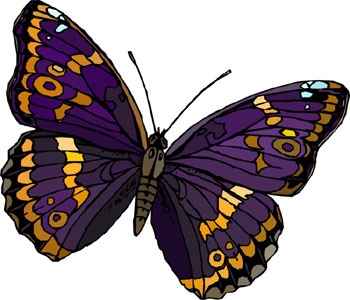 ГИМНАСТИКА ДЛЯ ГЛАЗ
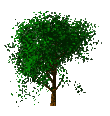 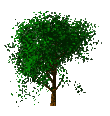 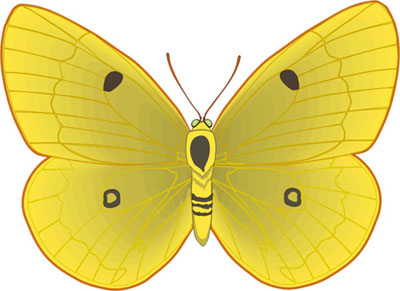 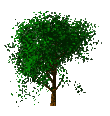 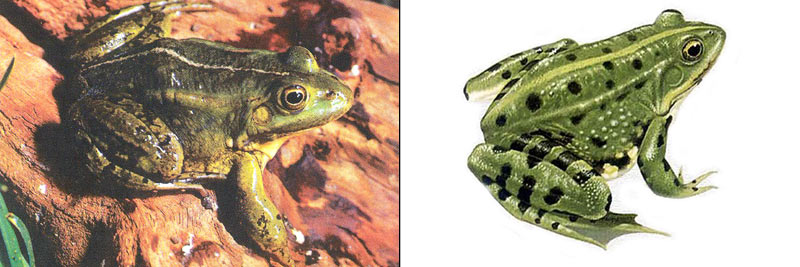 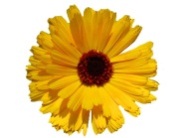 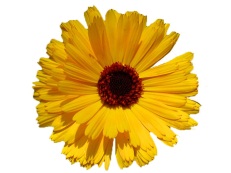 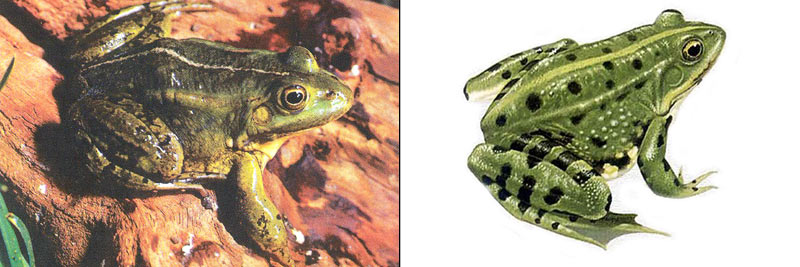 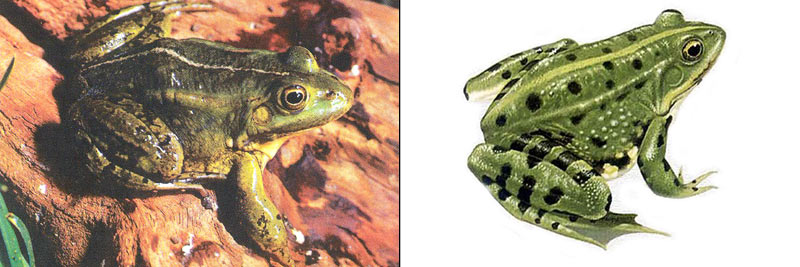 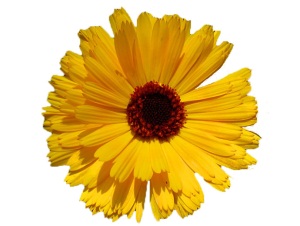 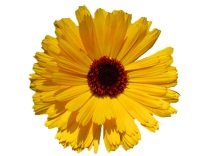 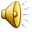 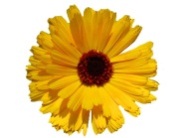 ГИМНАСТИКА ДЫХАТЕЛЬНАЯ
Упражнения:
 
*Встать прямо, руки по швам, ноги на ширине плеч. Делать короткие, как укол, вдохи, громко шмыгая носом.
 
* Повороты. Поворачивайте голову вправо- влево в темпе шагов.
Одновременно с каждым поворотом - вдох носом. Короткий, шумный,
По 8 вдохов подряд.
 
* Ушки. Покачивать головой, следить, чтобы поворота не было.
Работает другая группа мышц. Правое ухо идет к правому плечу, левое - к левому. Плечи неподвижны.
 
*Малый маятник. Кивать головой вперед- назад, вдох- выдох.
Делать по 8, 16 или 32 вдоха подряд, сколько получится легко.
ОРГАНИЗАЦИЯ РАБОТЫ В РЕЖИМЕ СМЕНЫ ПОЗ
Инсценировка сказок
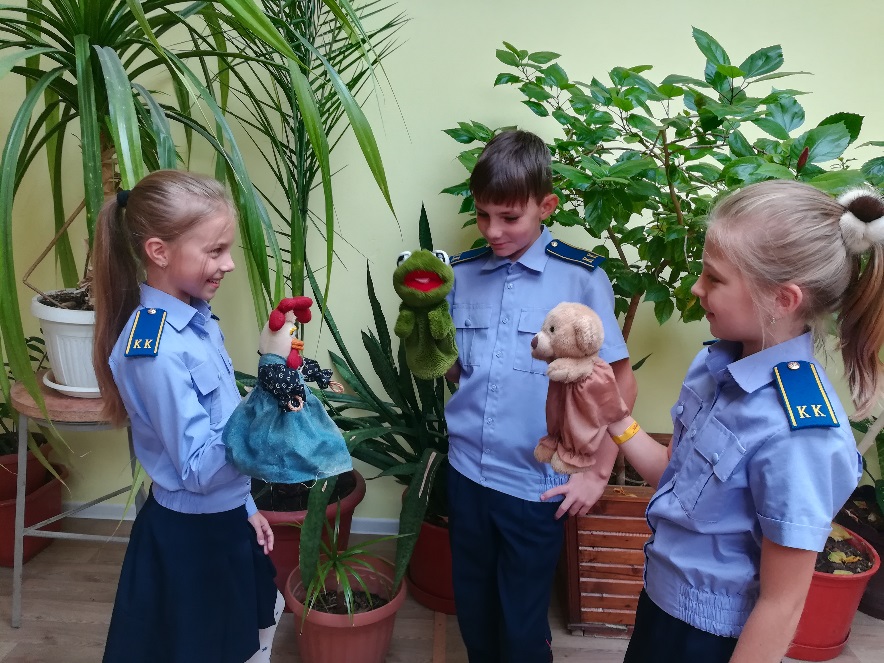 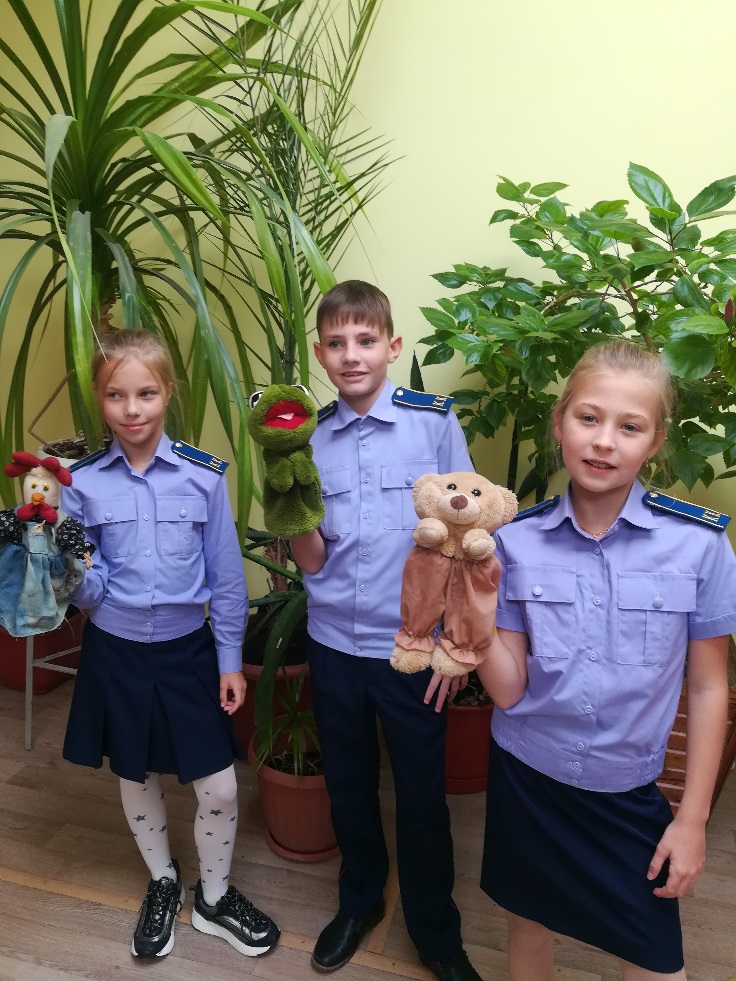 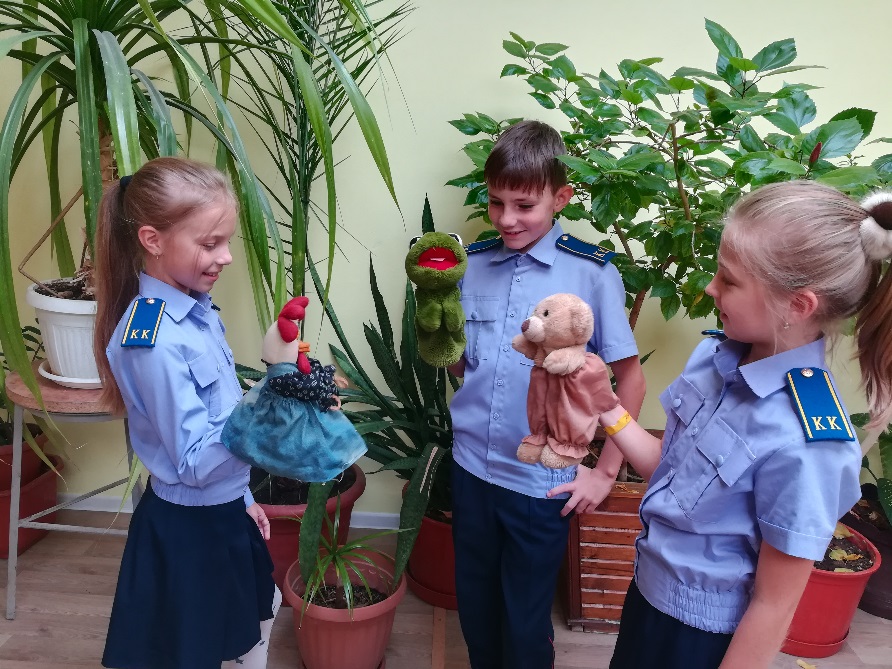 Песочная анимация
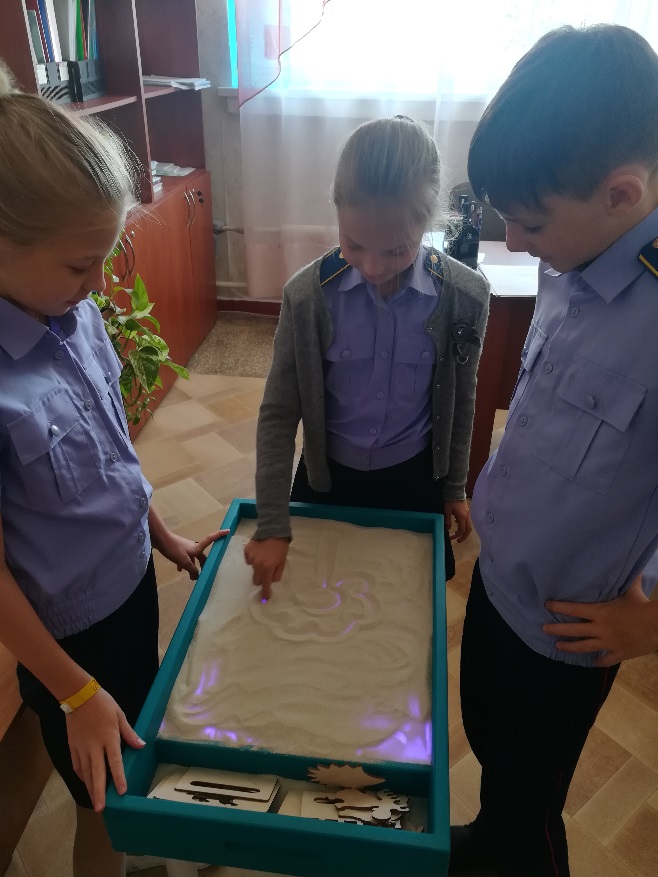 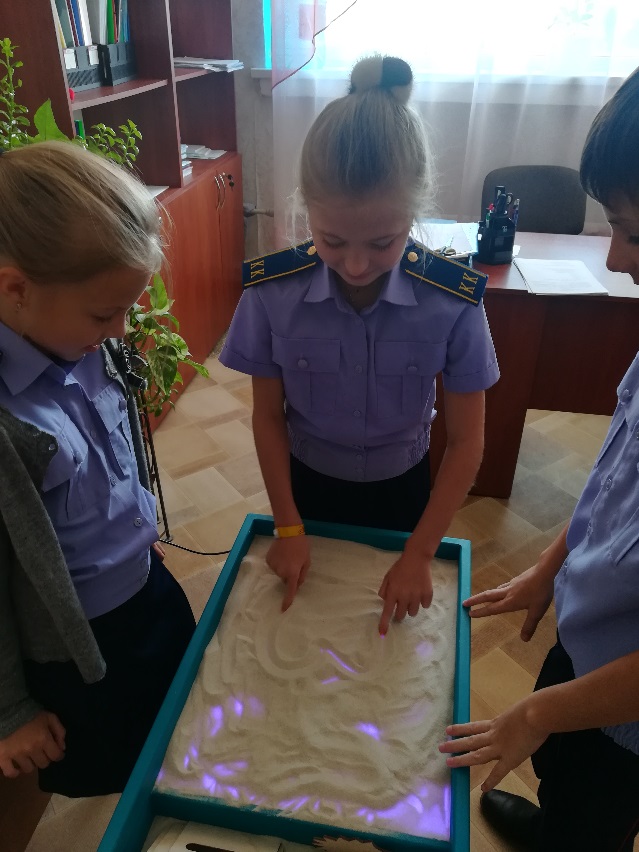 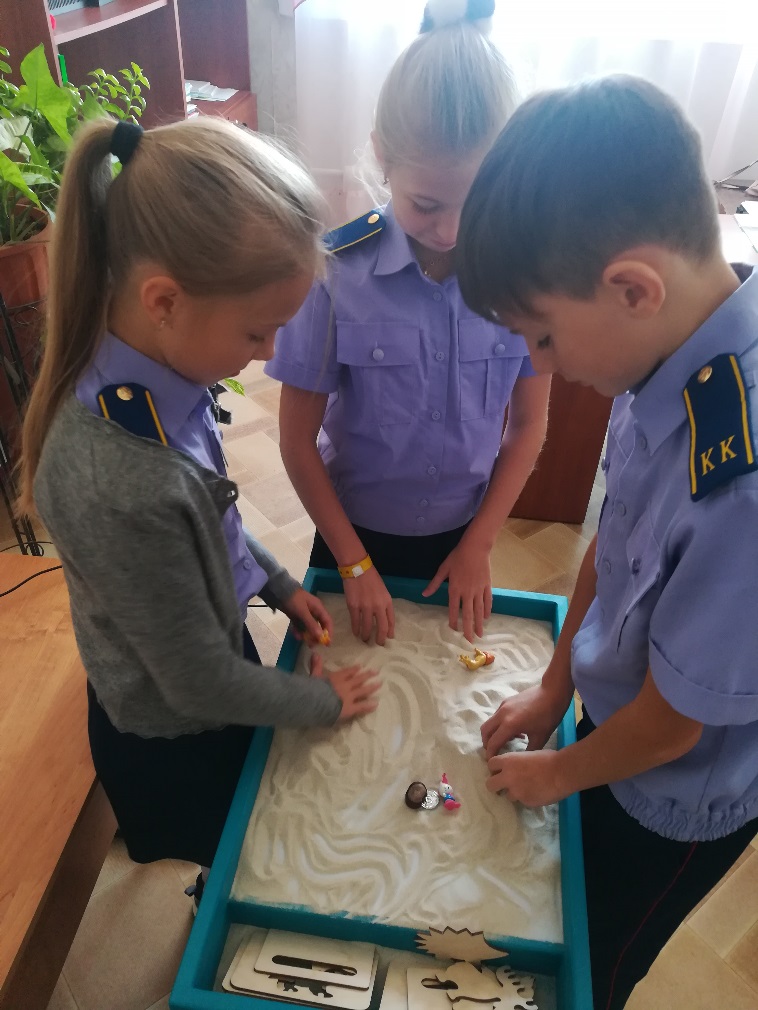 Динамическая пауза
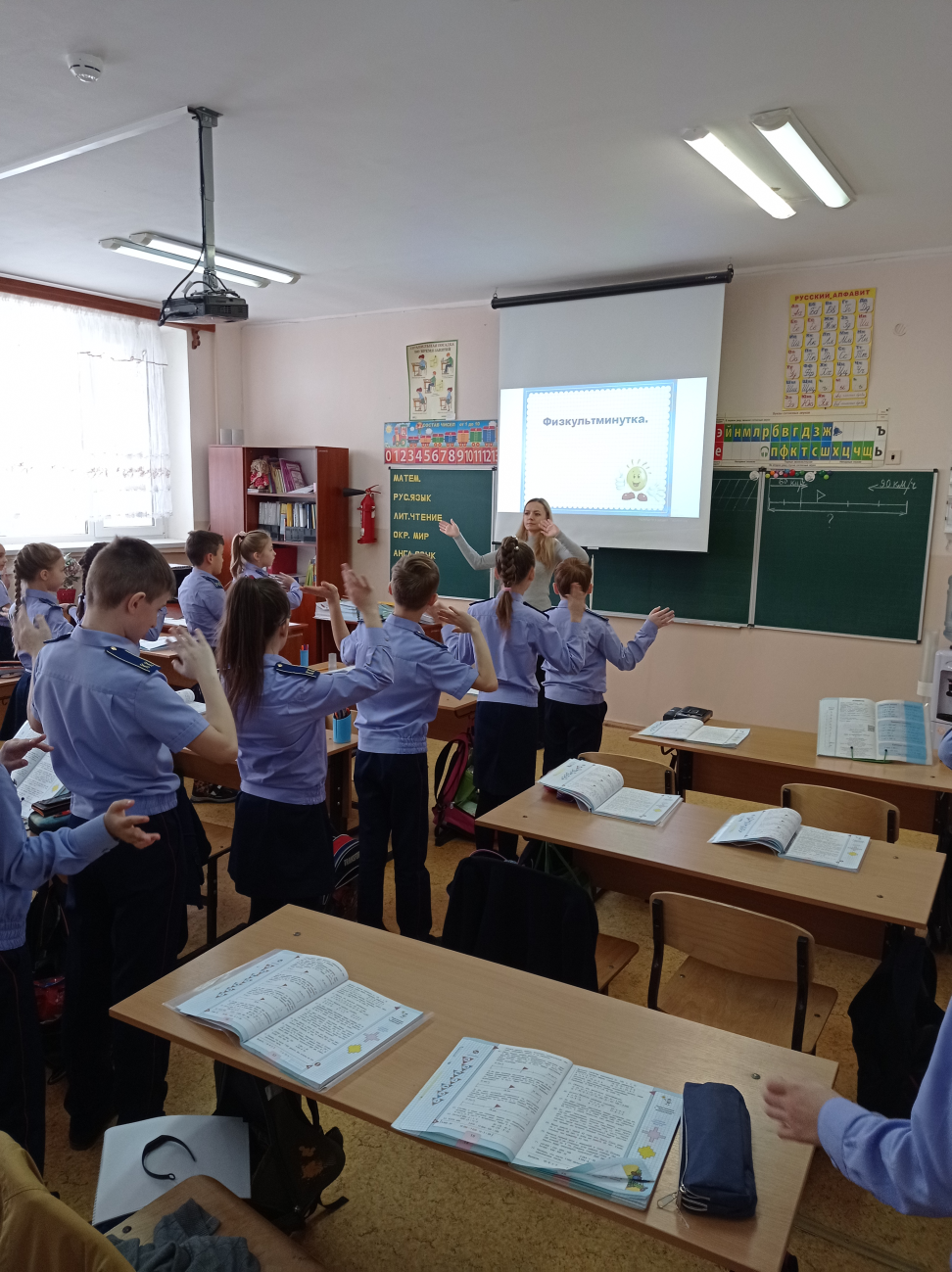 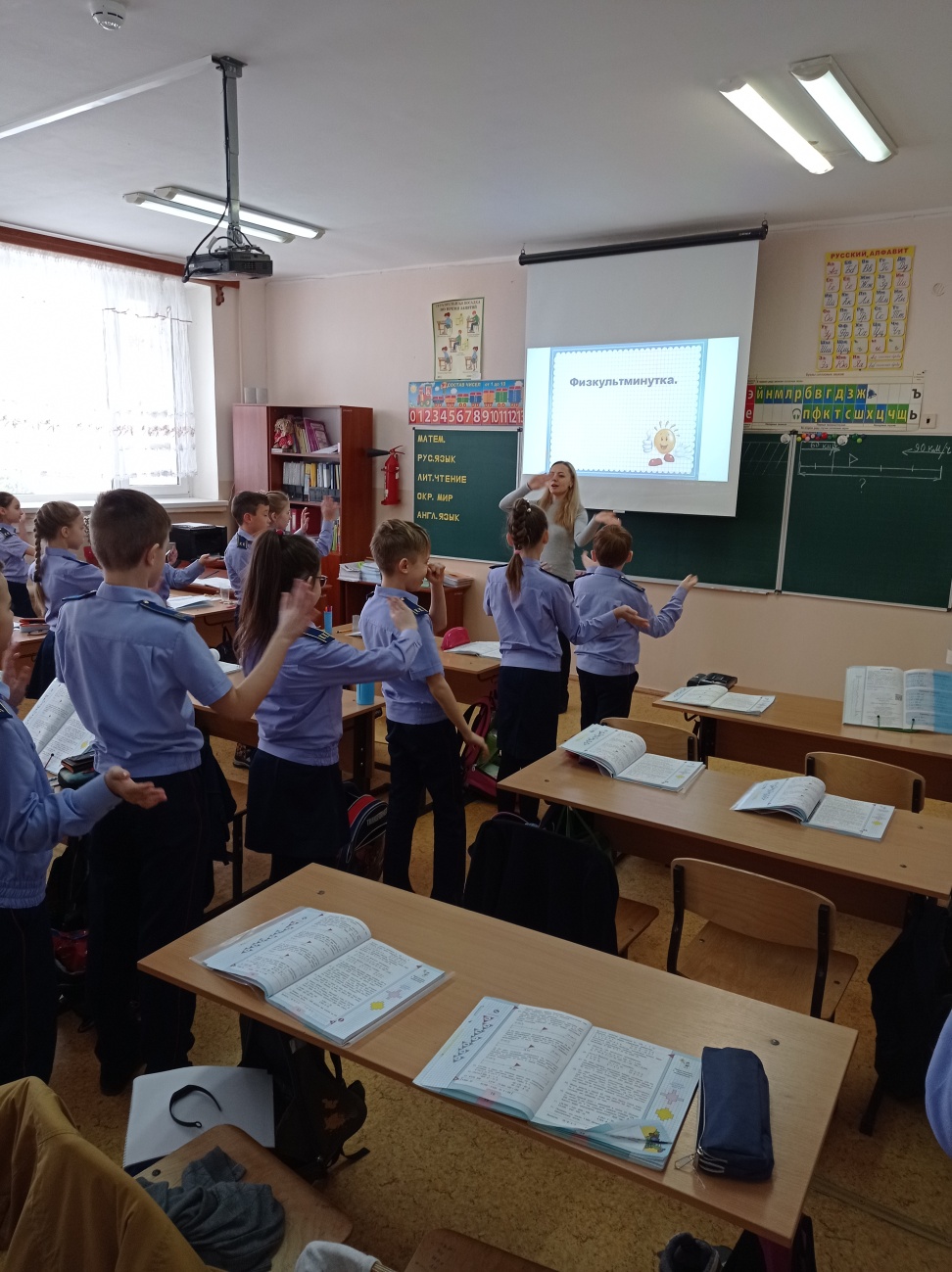 Релаксация
Технология воздействия цветом – цвет может изменить функции некоторых систем человеческого организма
Технология воздействия цветом
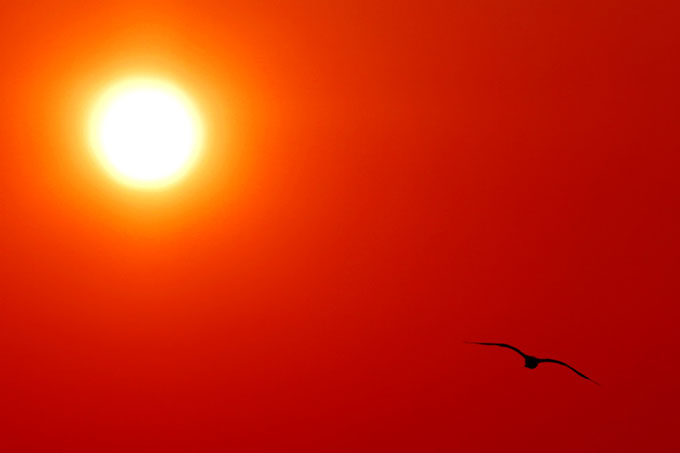 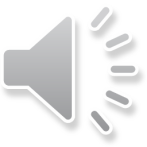 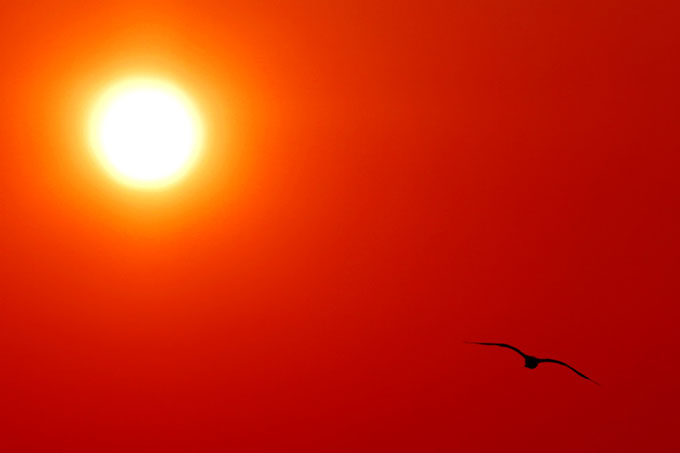 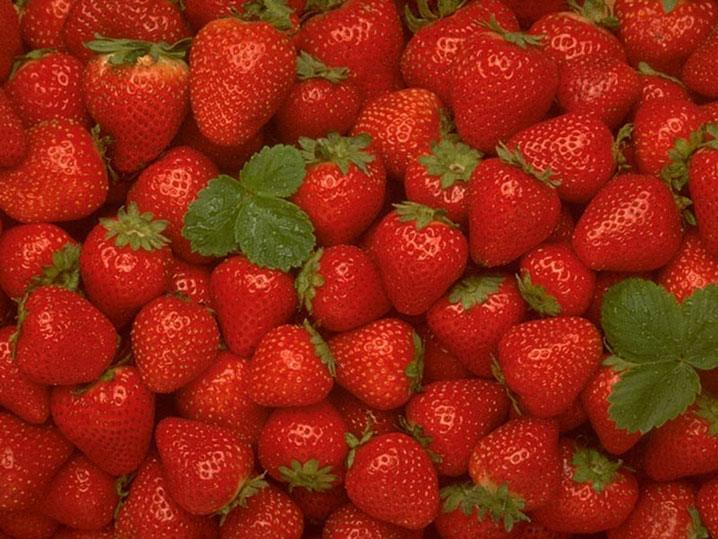 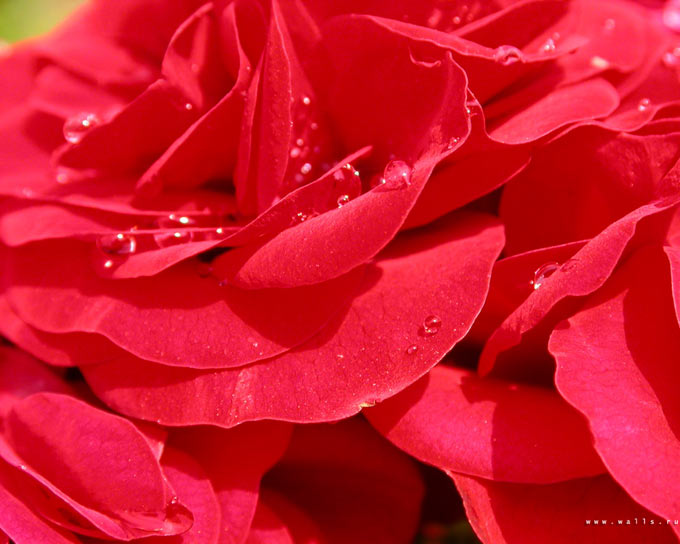 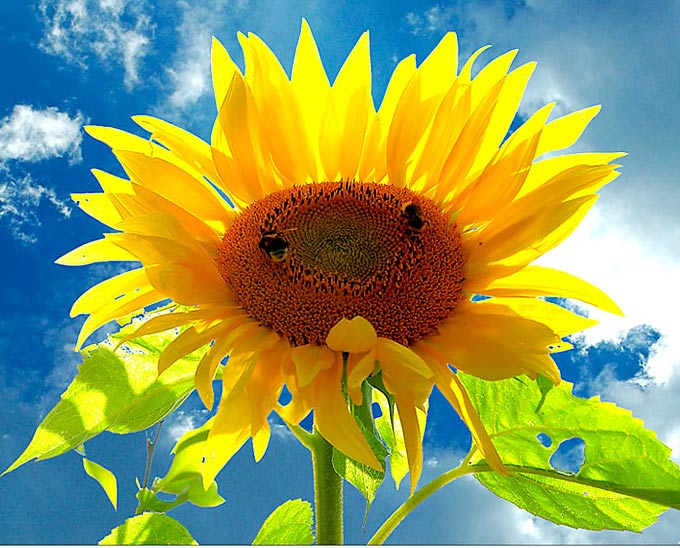 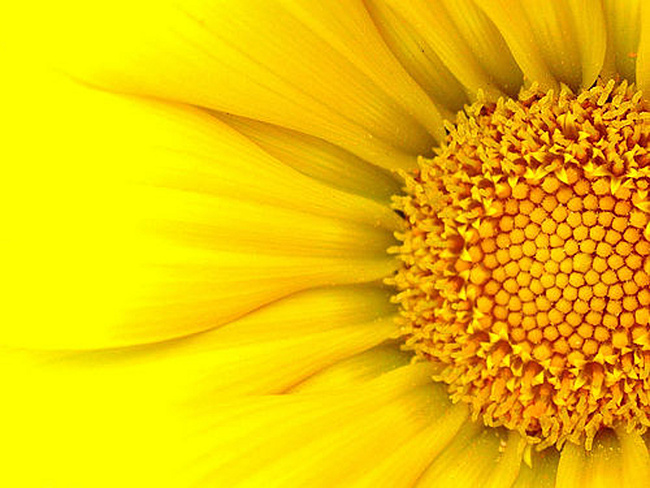 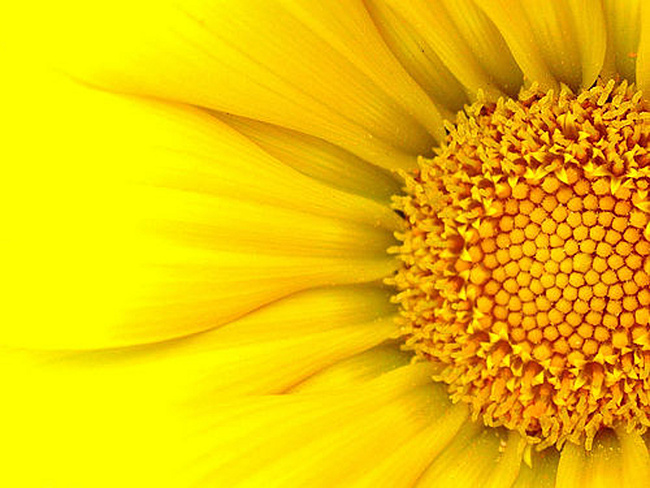 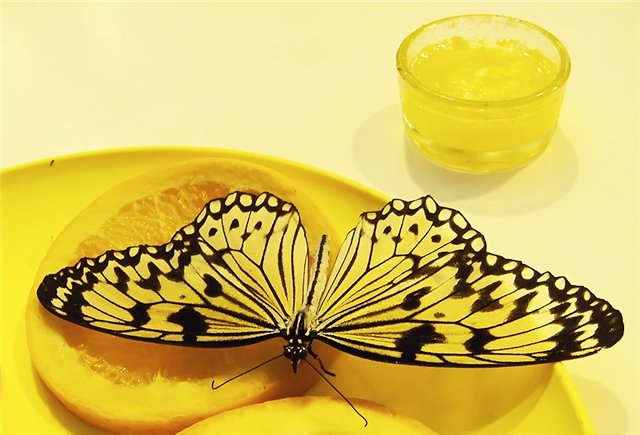 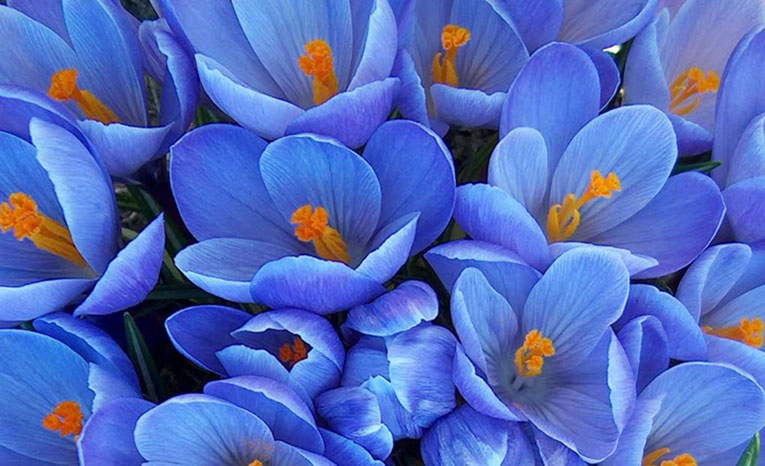 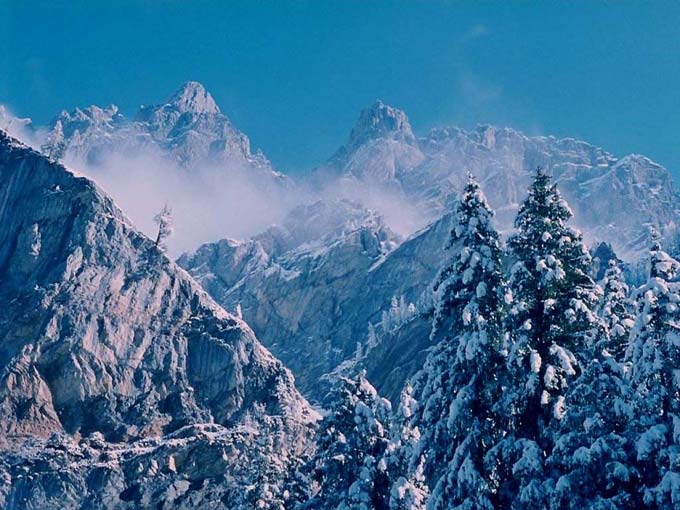 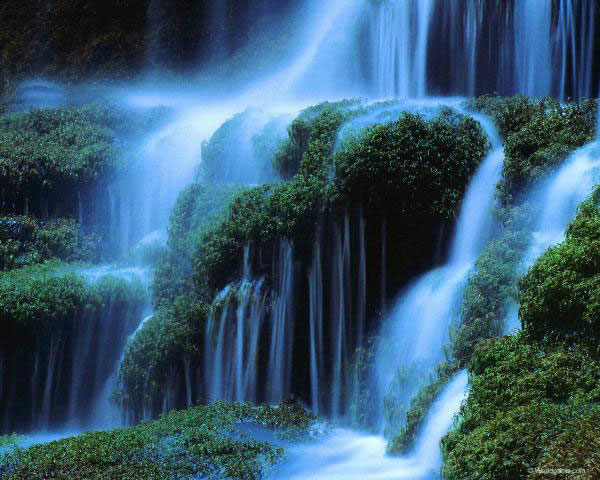 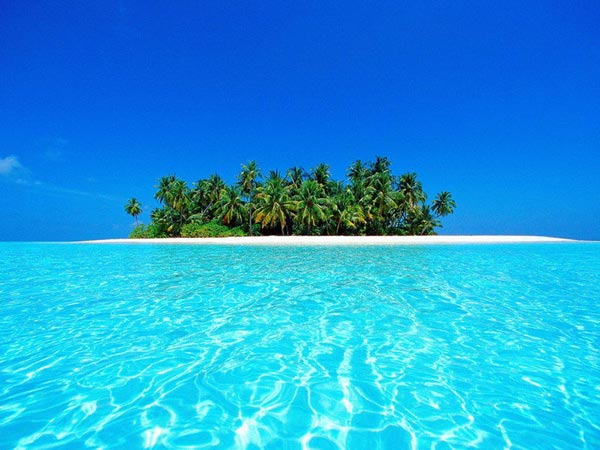 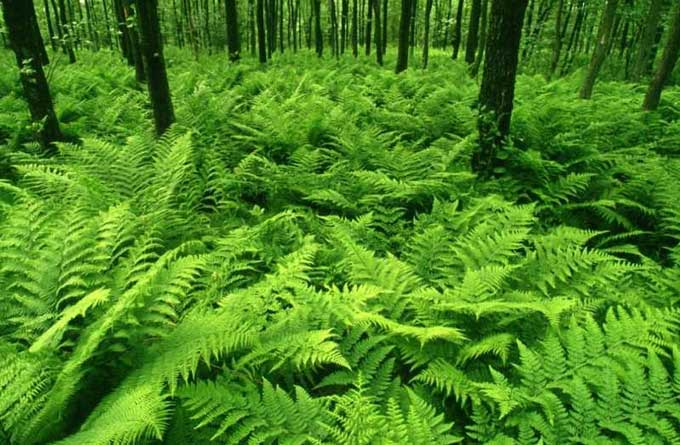 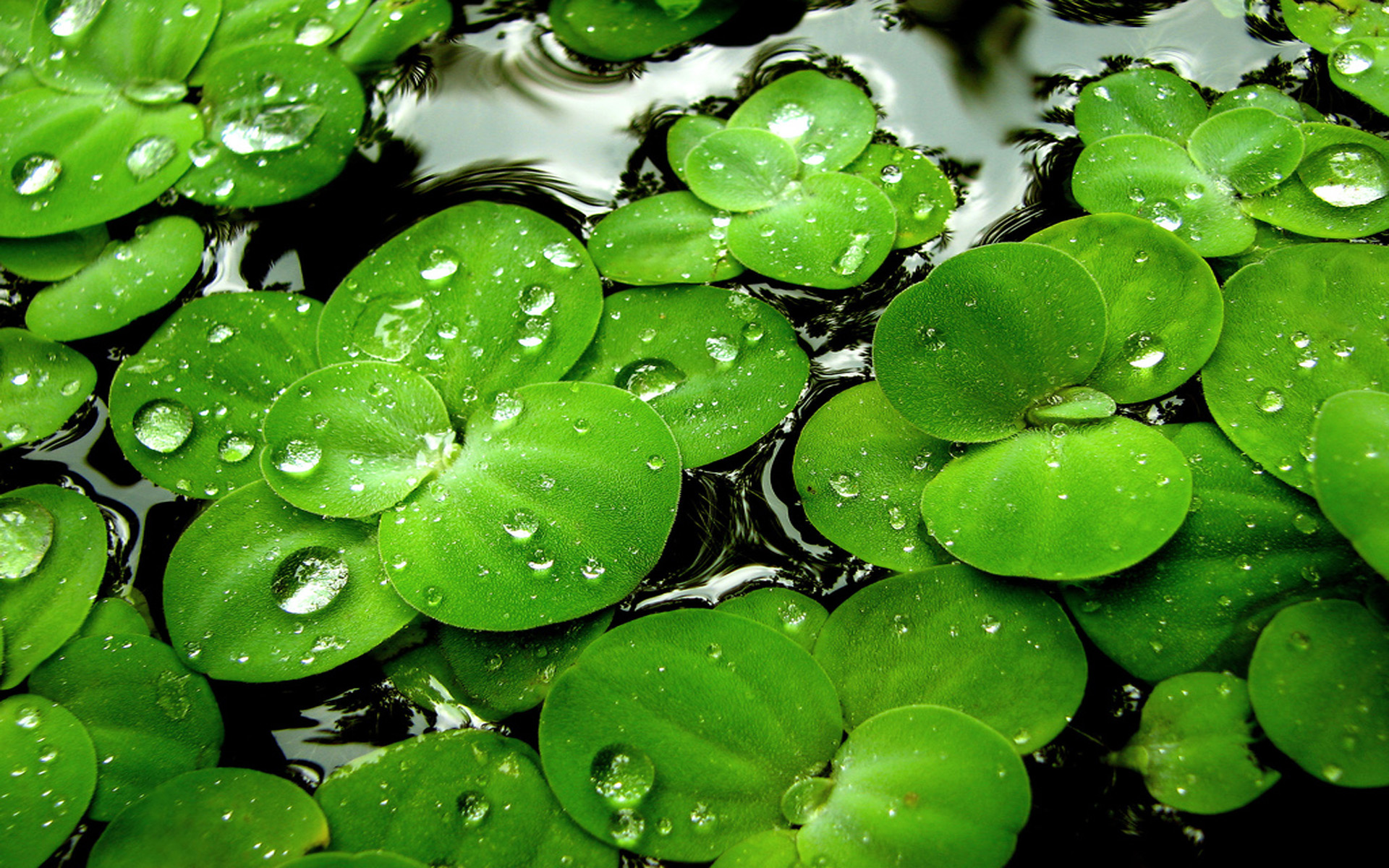 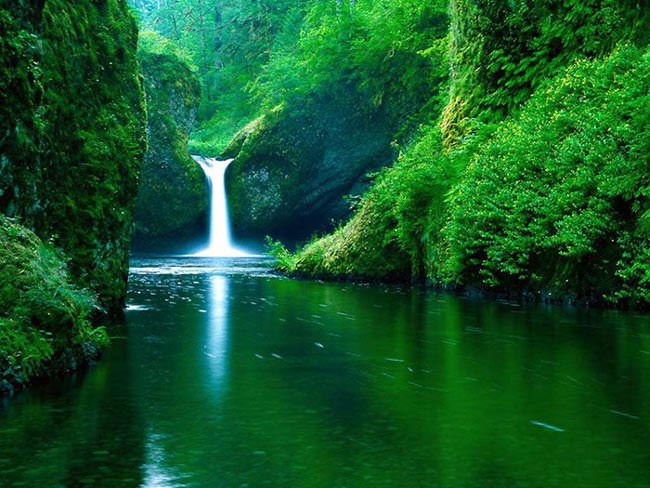 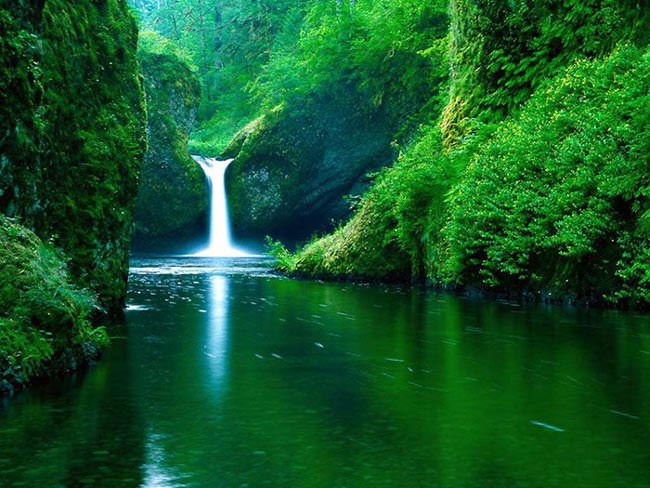 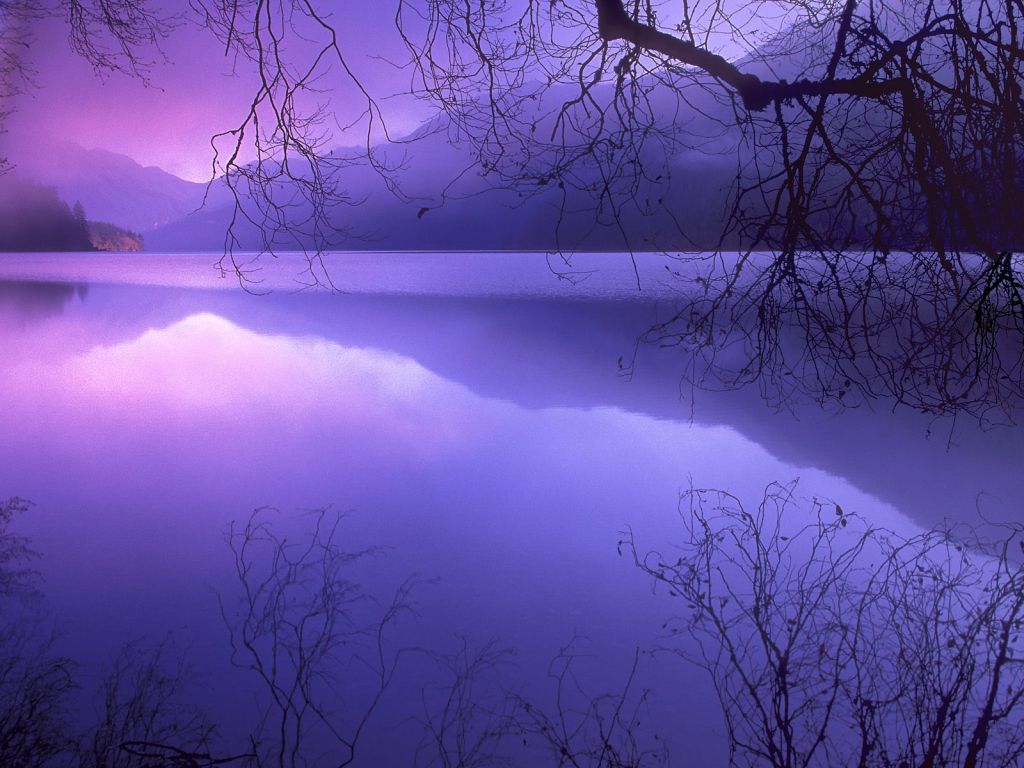 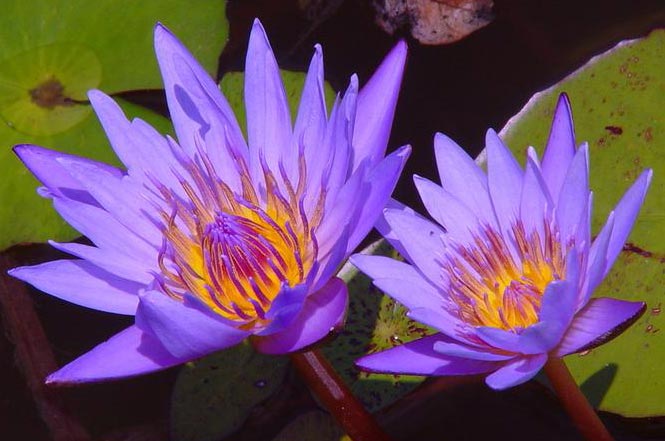 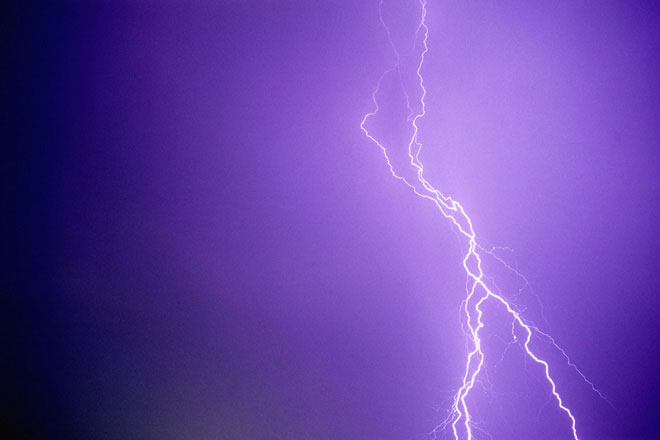 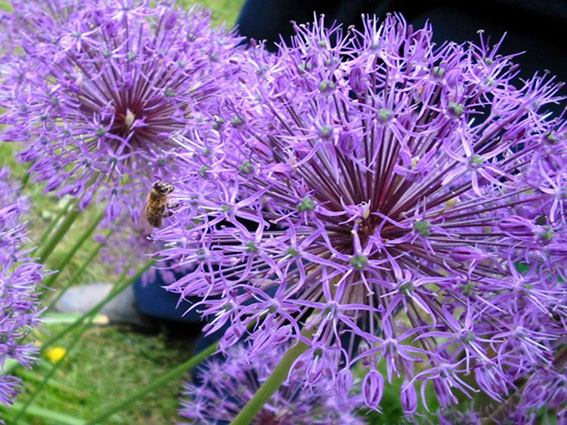 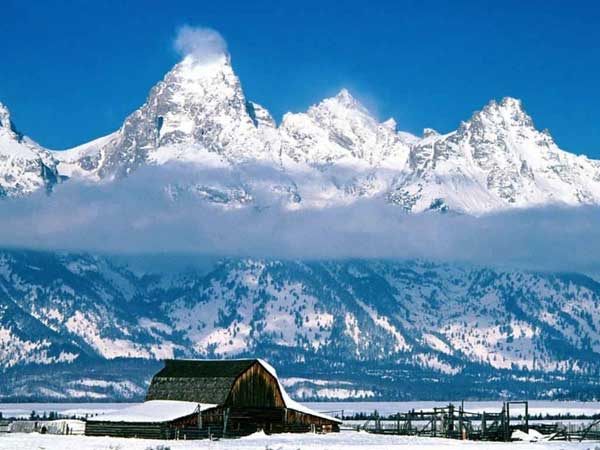 Будьте здоровы!

Спасибо за внимание!